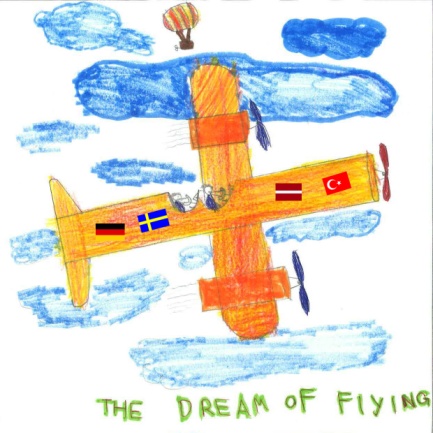 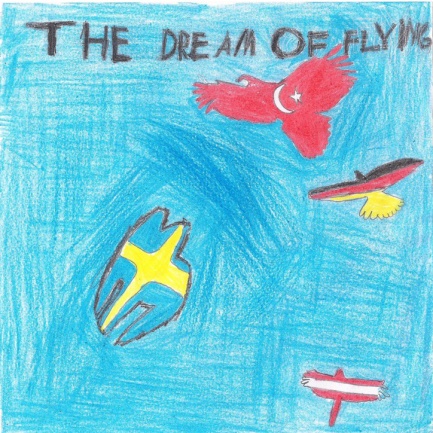 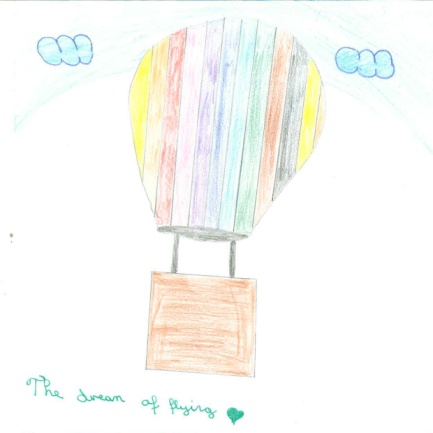 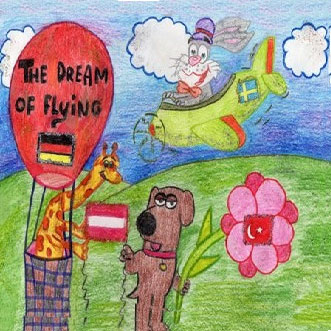 Results of
Final round
Logo competition
22nd Mai 2015
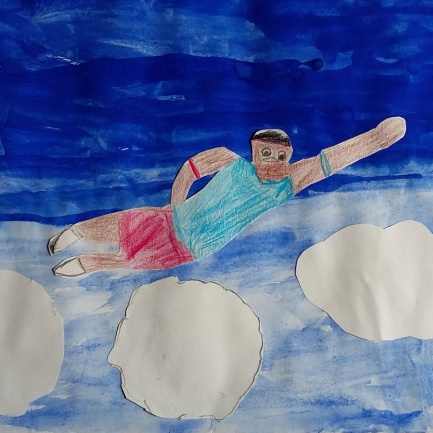 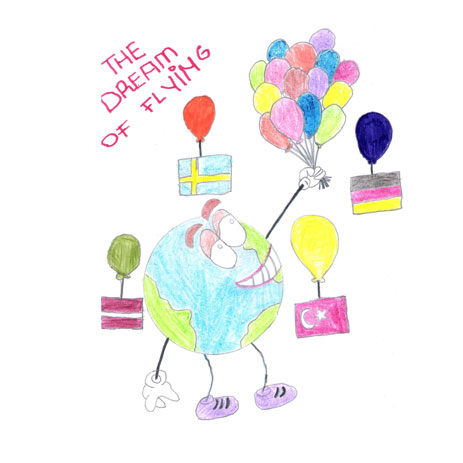 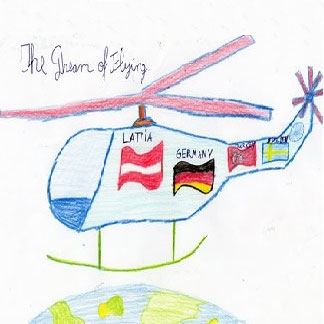 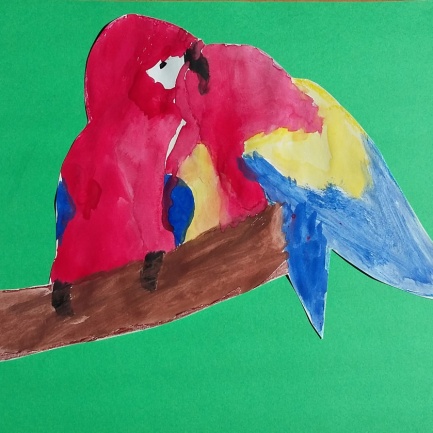 And the winner is ….
CONGRATULATIONS TO ALL OF YOU
Linnea from Sweden with 6 points
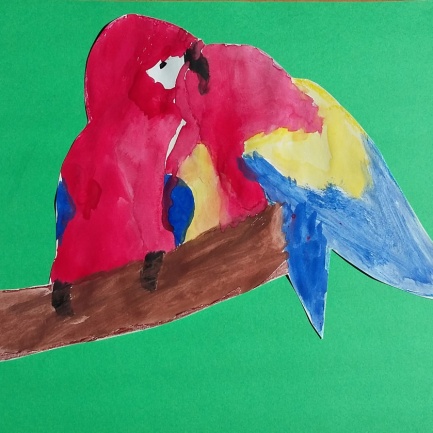 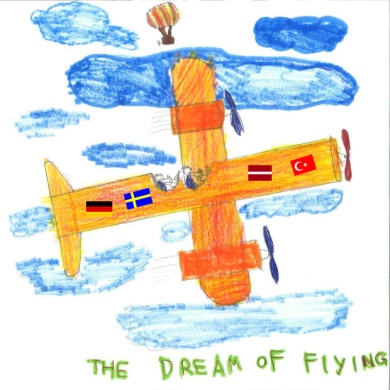 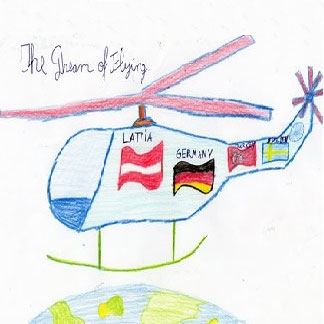 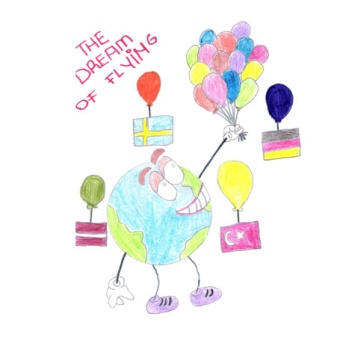 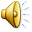 Linnea / Sweden
Amir / Germany
Davids / Latvia + Kerim / Turkey
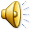 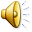 Two logos won the 3rd place
Davids and Kerim with 4 points each.
2nd place for Amir with 5 points